Mohandas Gandhi
In this lesson, students will be able to define the following terms:

Gandhi’s Policy of Nonviolence
Civil Disobedience
The Salt March
The Boycott of British Cloth
The Creation of Pakistan
Cy Ranch
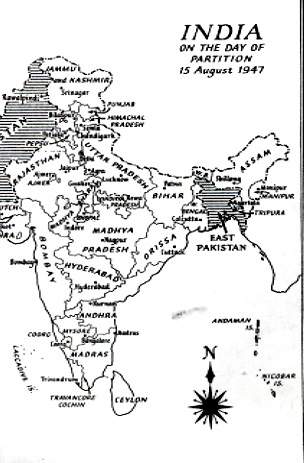 India was the first
major country to
achieve 
independence in 
the post-war period.
Indians had long
been resisting
British rule.
Cy Ranch
Mohandas Gandhi was
the leader of India’s
independence 
movement.  He was 
an Indian lawyer who 
had been educated in
England.  Having the 
unique ability to appeal to 
ordinary citizens and the
educated elite,
he united many Indians.
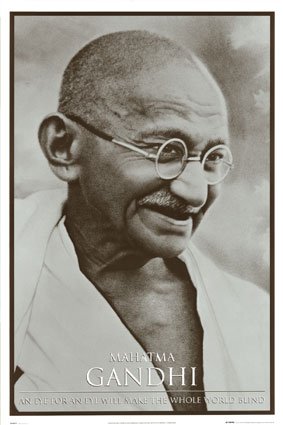 Cy Ranch
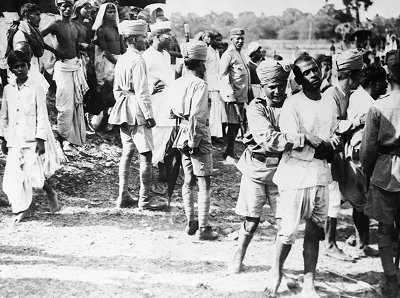 Gandhi believed that British imperialism
was wrong and that Indians should refuse
to cooperate with the British imperialists.
However, he also believed that violence
was wrong.  He encouraged his followers
to engage in nonviolent protests.
Cy Ranch
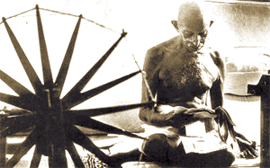 Gandhi encouraged a policy of nonviolent
noncooperation.  By refusing to obey the
unjust laws of the imperialists and refusing
to buy British products, Indians could
change the policies of imperialists.  
As Gandhi said, “Real noncooperation is 
noncooperation with evil and not the
evildoer.”
Cy Ranch
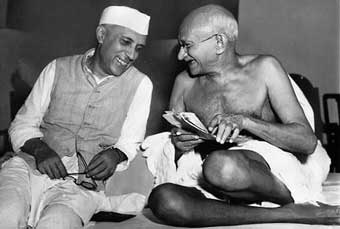 Gandhi believed that the use of violence
was always wrong.  He believed that
the only way to change a wrongdoer
was to show the wrongdoer the error of
his ways.  As Gandhi said, “An eye for
an eye and the whole world is blind.”
Cy Ranch
Gandhi encouraged 
Indians to boycott or
refuse to buy British-
made cotton goods or
cloth.  He encouraged
Indians to make their
own homespun cloth.
He wanted Indians to 
support the Indian 
economy not the British
economy.
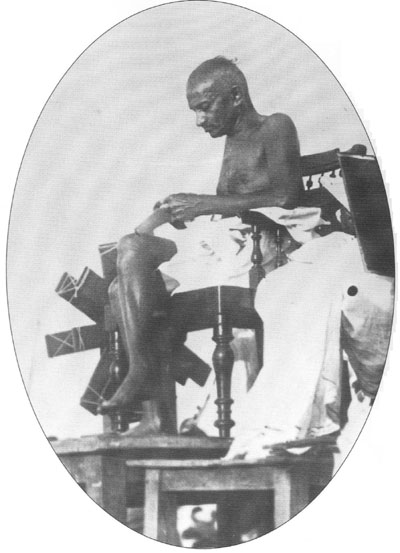 Cy Ranch
Gandhi also urged
Indians to disobey
unjust British laws.
The refusal to obey
unjust laws and the 
willingness to face the
consequences is called 
Civil Disobedience.
The making of illegal
salt was an example
of Civil Disobedience.
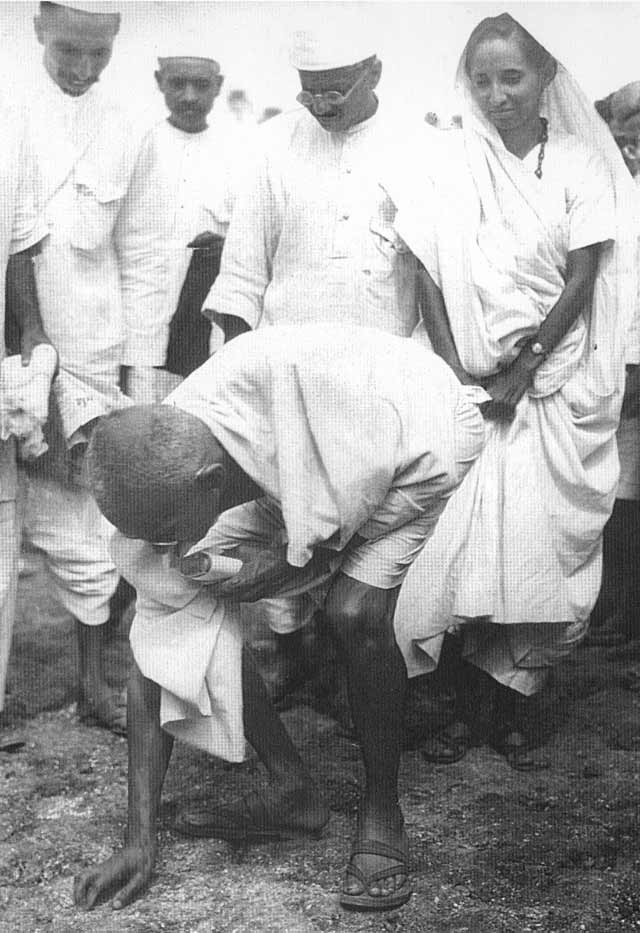 Cy Ranch
Of course, it is difficult to govern
a colony where the colonial
subjects refuse to obey the laws.
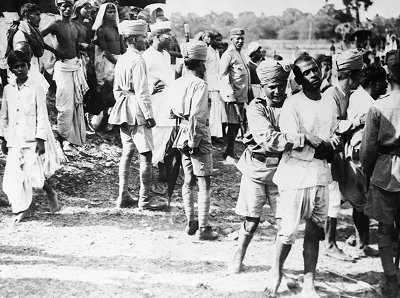 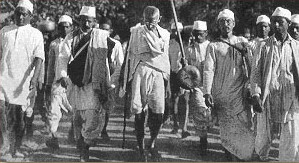 The British taxed salt production in 
India.  In 1930, Gandhi led the Salt
March to protest the British salt tax.
Indians illegally made salt.  They
refused to obey the
law.
Cy Ranch
During the Salt March, Gandhi
and his followers marched to 
the sea.
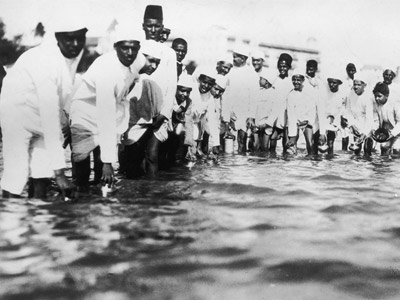 They marched to the sea to 
make salt.  It was against the
law to make salt.
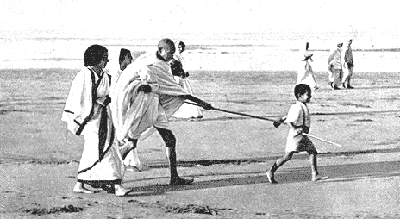 Thousands of Indians were
imprisoned.
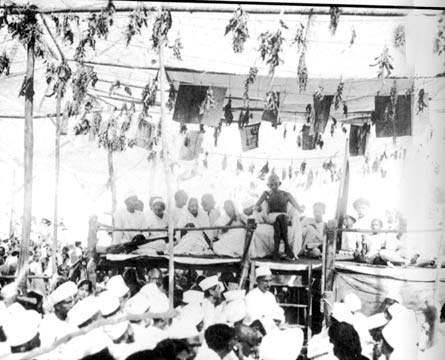 Slowly, the British began to 
realize that it was time to
leave India.
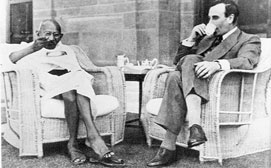 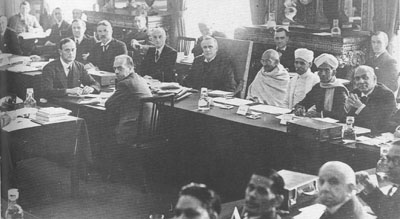 Gandhi’s vision for an independent
India included justice for all.  He
wanted to improve the lives of
untouchables.  He wanted to raise
the standard of living.  He wanted
all Indians to live together in harmony.
Cy Ranch
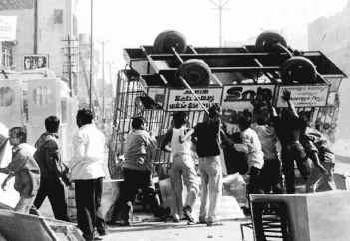 The British delayed granting independence
because of the threat of violence between
India’s Hindu and Muslim populations.
When independence was finally granted,
India was partitioned or divided into two
separate nations: India became a Hindu
nation, while Pakistan became a home
for Muslims.
Cy Ranch
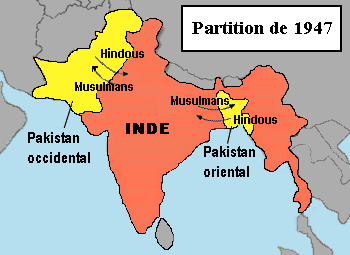 Because there were large Muslim
populations in both the east and west
of British India, Pakistan became a 
divided nation-separated by over 
a thousand miles.
Cy Ranch
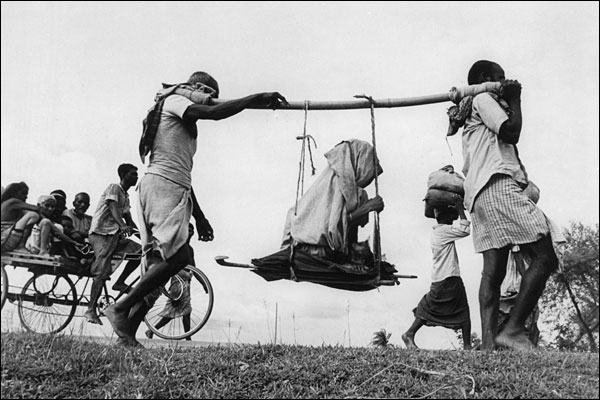 India gained its independence in 1947 
but the massive exchange of population
that took place led to violence and death.
Gandhi’s vision of a peaceful, free India
was not fully realized.
Cy Ranch
Jawaharlal Nehru became the
first prime minister of an
independent India.
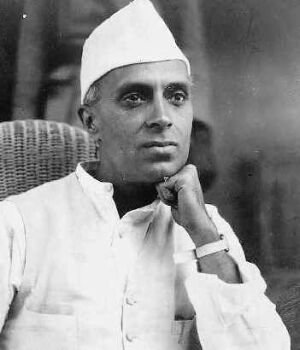 Nehru pursued a policy of
nonalignment or neutrality
during the Cold War.
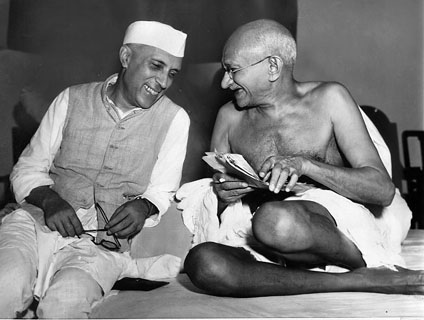 Questions for Reflection:
Who was Mohandas K. Gandhi and what did he believe?
What is nonviolent noncooperation?
How did the boycott of British cloth hurt British imperialists?
What is civil disobedience and provide an example of civil disobedience?
What happened to India upon achieving independence?
Cy Ranch